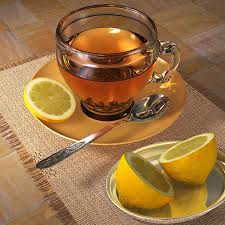 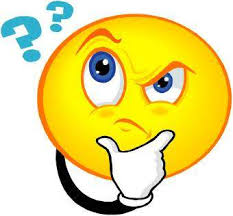 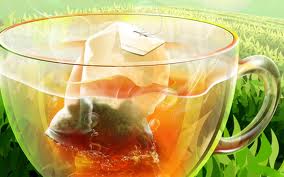 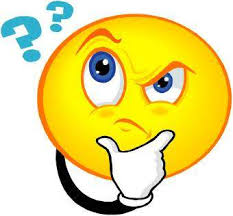 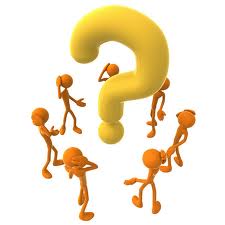 Чем полезен чай из шиповника?
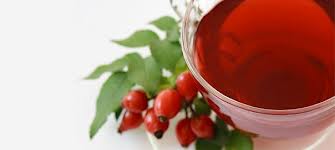 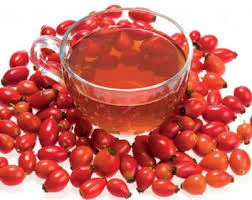 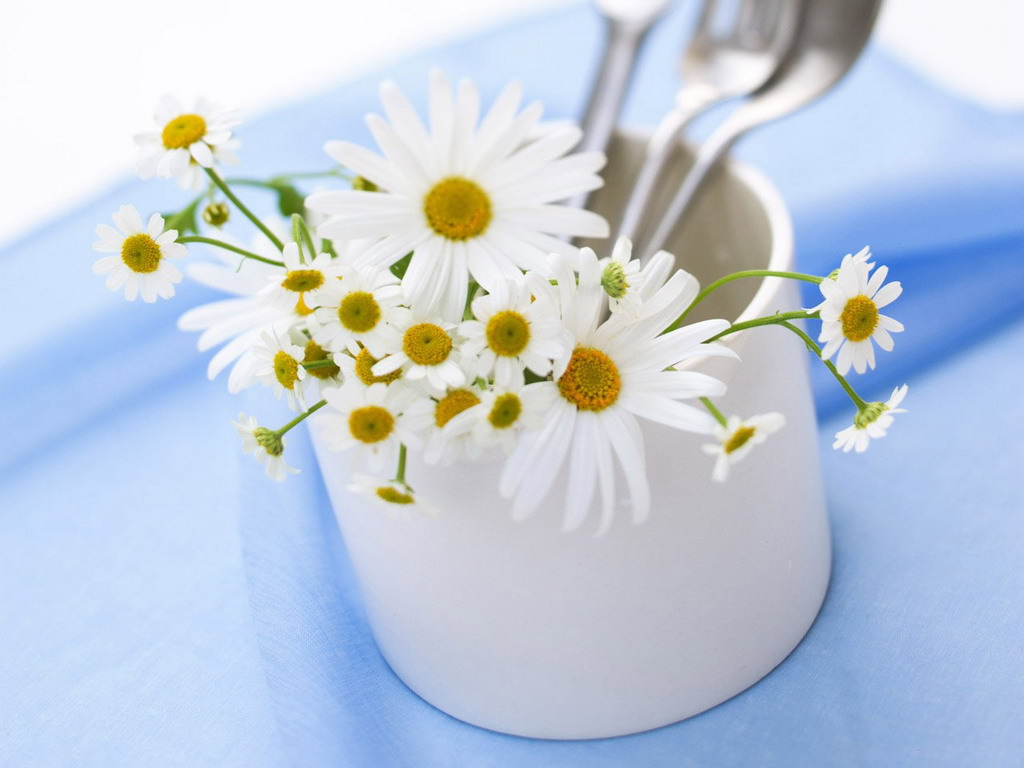 Исследовательский проект
 ЧАЙ-ВОЛШЕБНЫЙ НАПИТОК
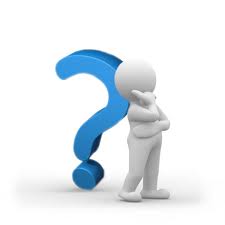 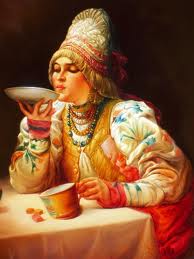 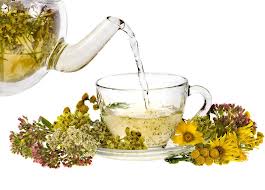 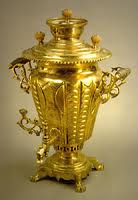 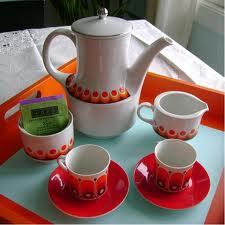 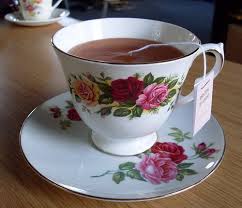 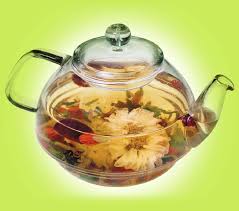 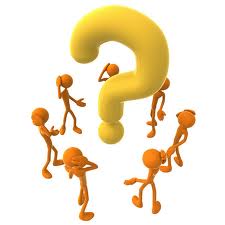 Роль чая в жизни человека			                           
ПРОВЕДЕННЫЙ ОПРОС СРЕДИ ЛЮДЕЙ РАЗНОГО ВОЗРАСТА СВИДЕТЕЛЬСТВУЕТ О ТОМ, ЧТО ОТНОШЕНИЕ  К УПОТРЕБЛЕНИЮ ЧАЯ ОТЛИЧАЕТСЯ.
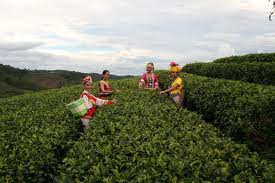 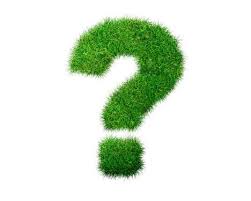 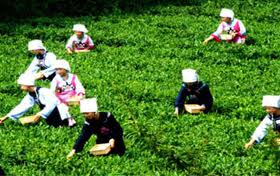 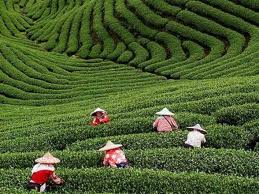 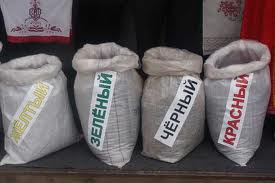 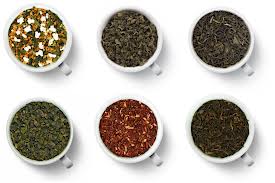 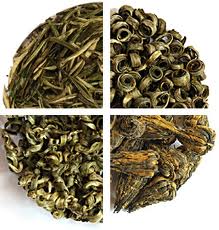 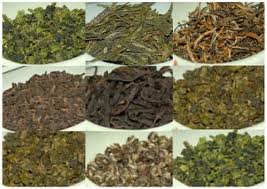 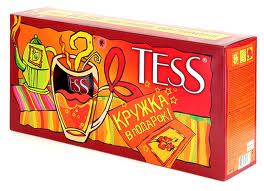 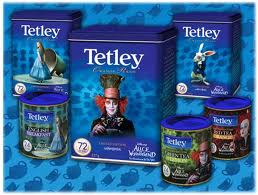 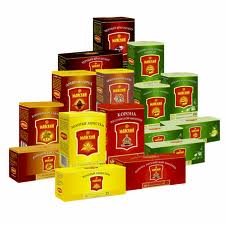 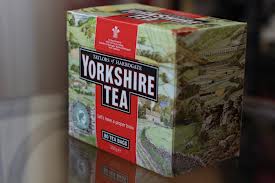 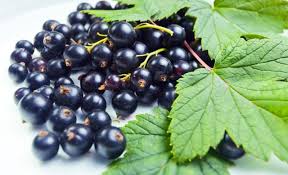 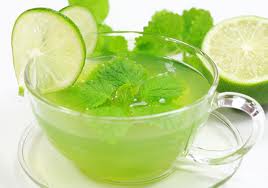 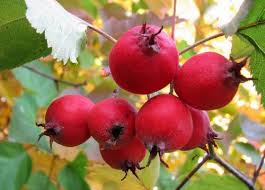 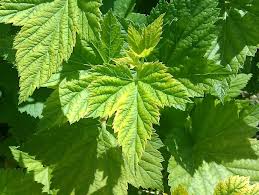 Всемирная слава полезных свойств 
чая с шиповником
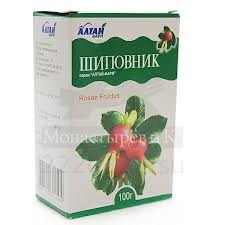 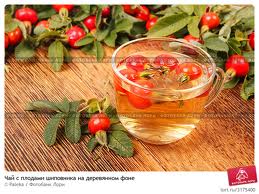 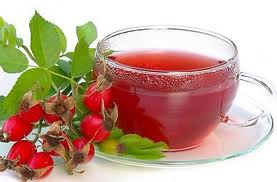 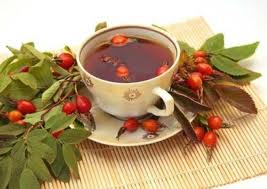 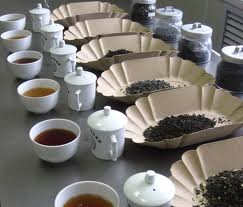 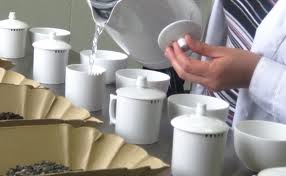 ТИТЕСТЕР
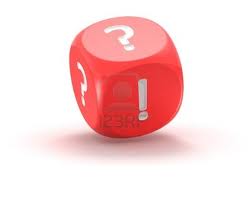 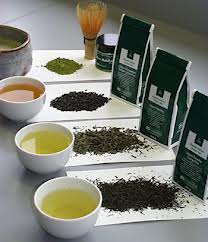 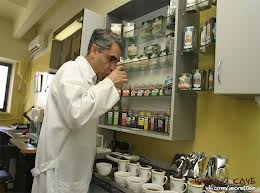 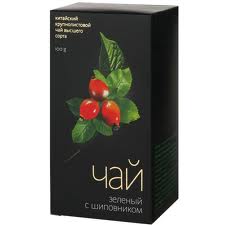 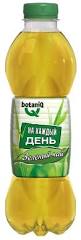 Ароматизированные  чаи
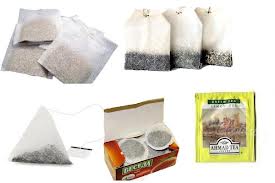 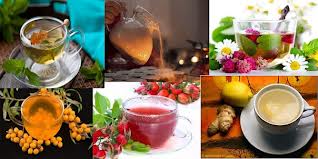 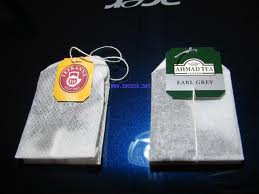 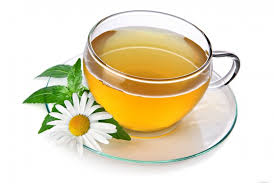 А
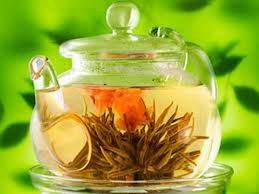 В
С
К
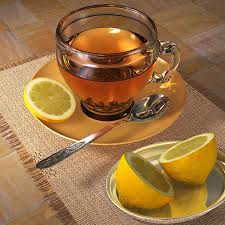 Р
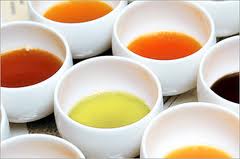 А- для  зрения,носа,глотки,гортани,легких,бронхов.
В- для нервной системы, для кожи.
Р- укрепляет стенки кровеносных сосудов.
К- для нормальной свертываемости крови.
С- для иммунной системы
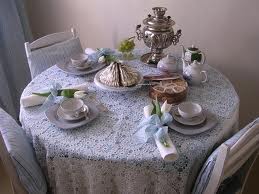 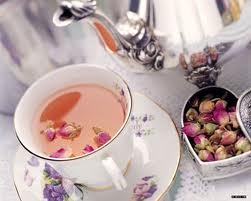 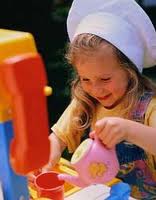 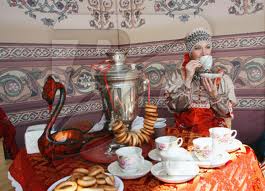 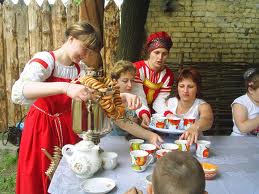 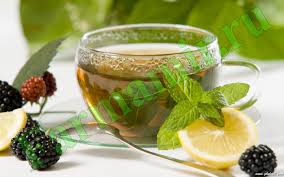 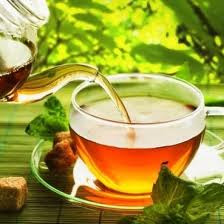 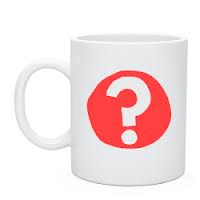 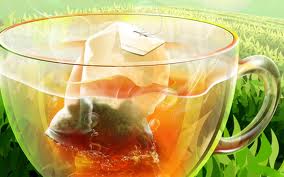 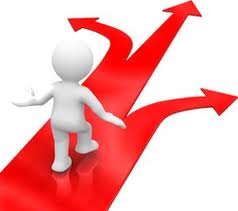 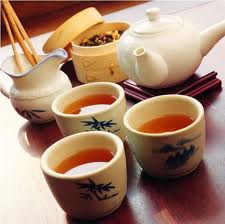 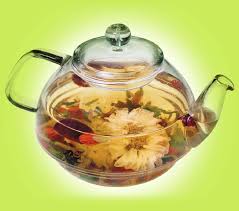 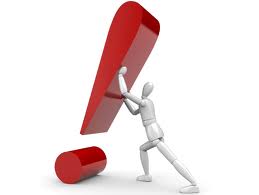 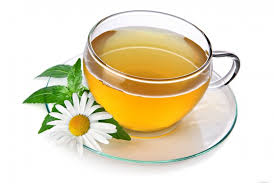 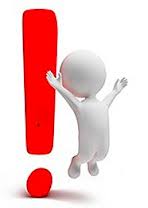 Вывод: чай из шиповника очень полезен и необходим растущему детскому организму!
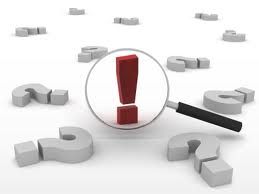 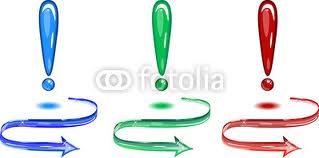 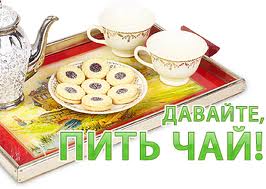 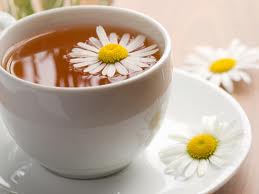 Благодарим за внимание!